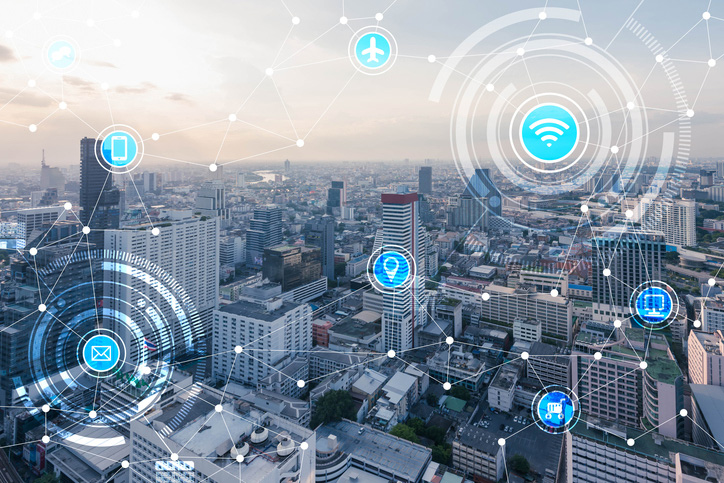 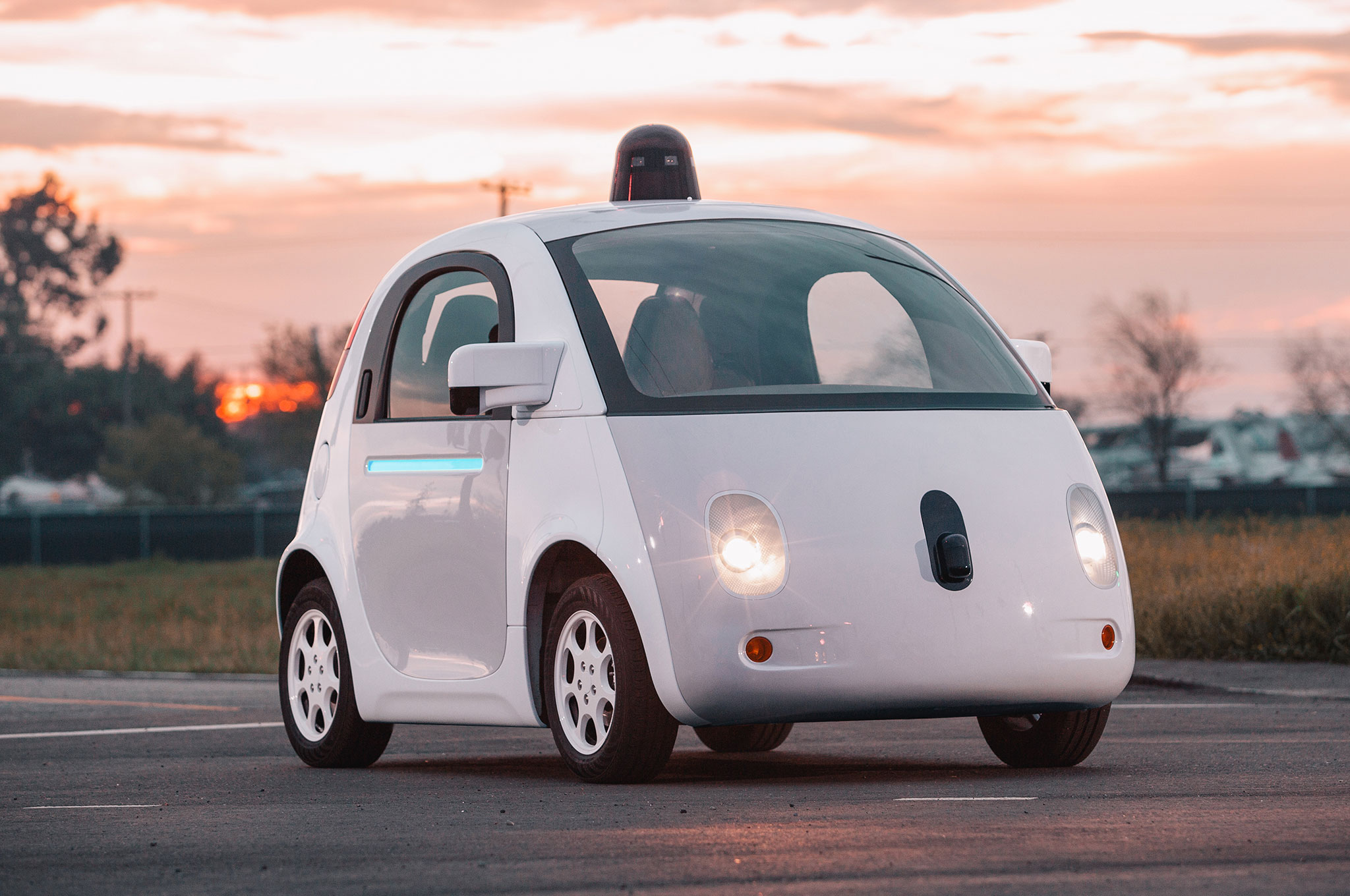 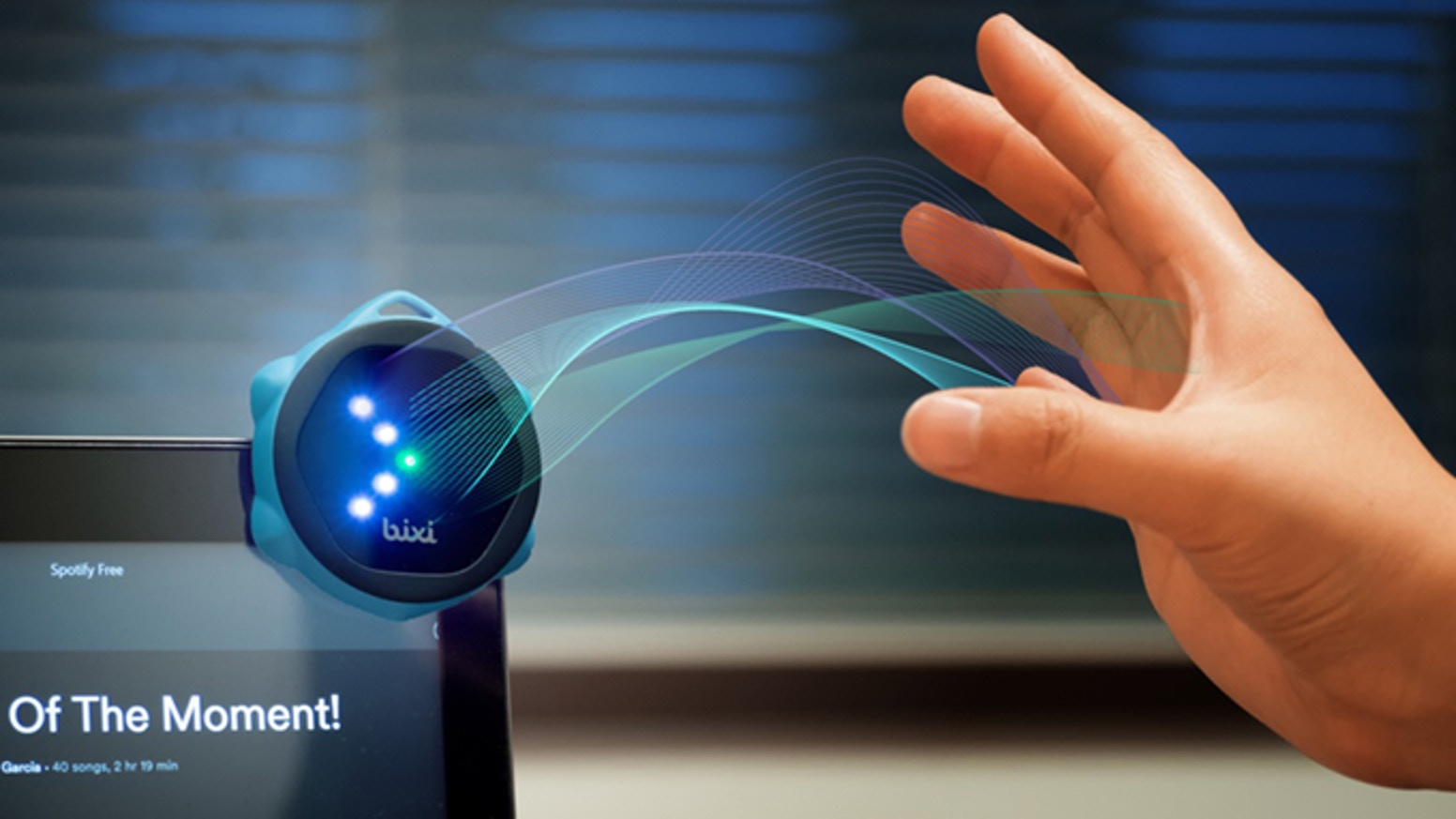 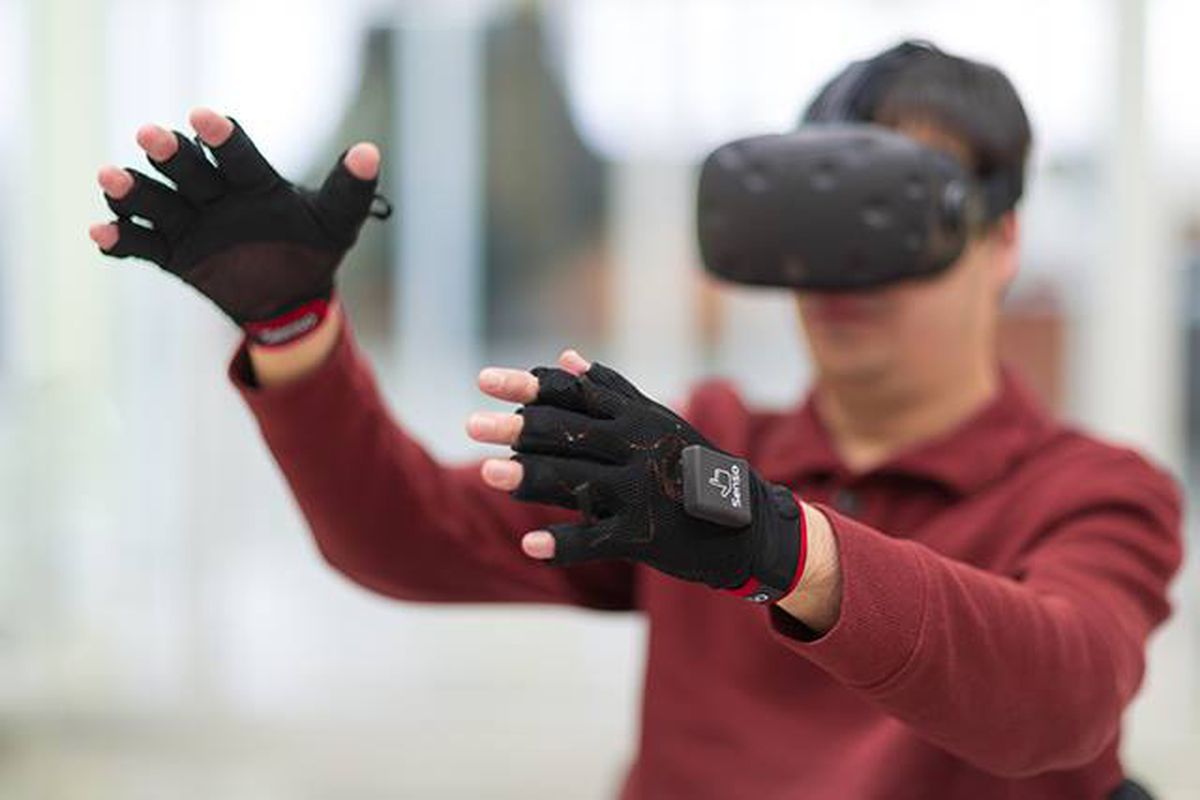 Wireless and Mobile Systems
for the IoT
CMSC 818W : Fall 2020
Midterm Review and Discussion
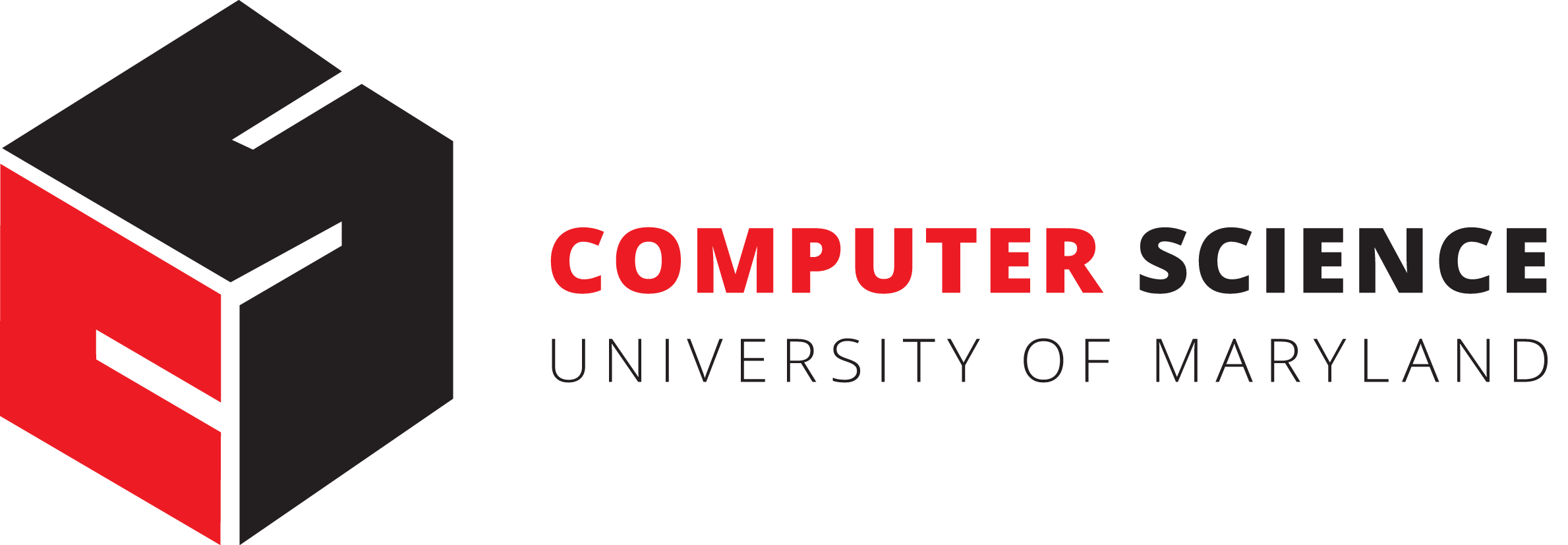 Nakul Garg
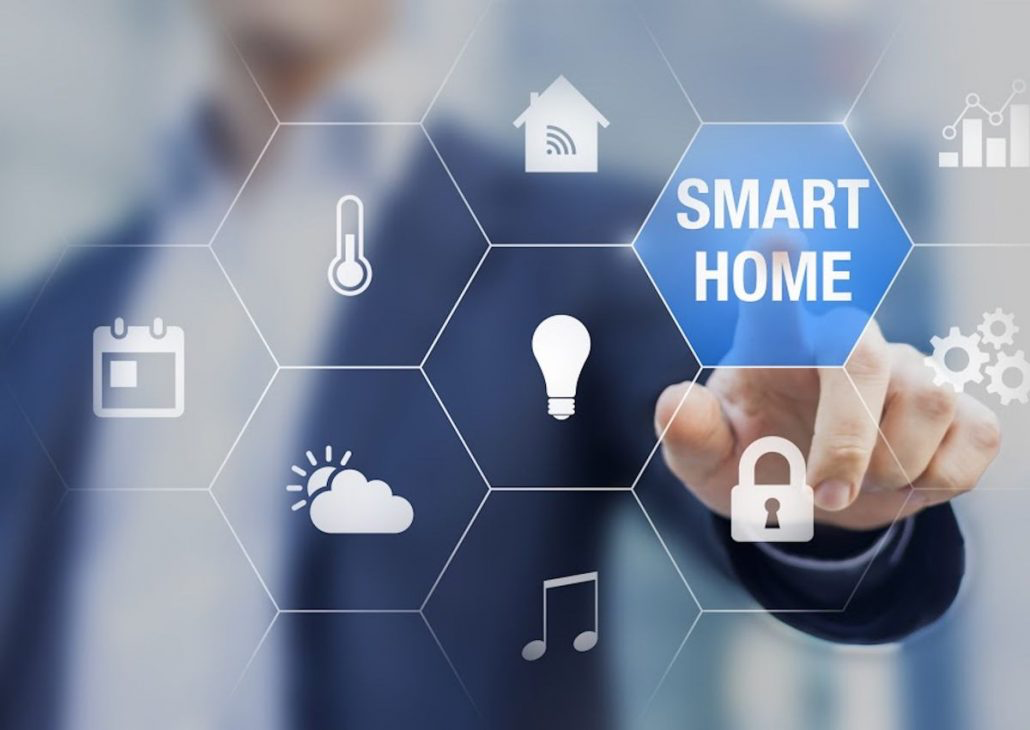 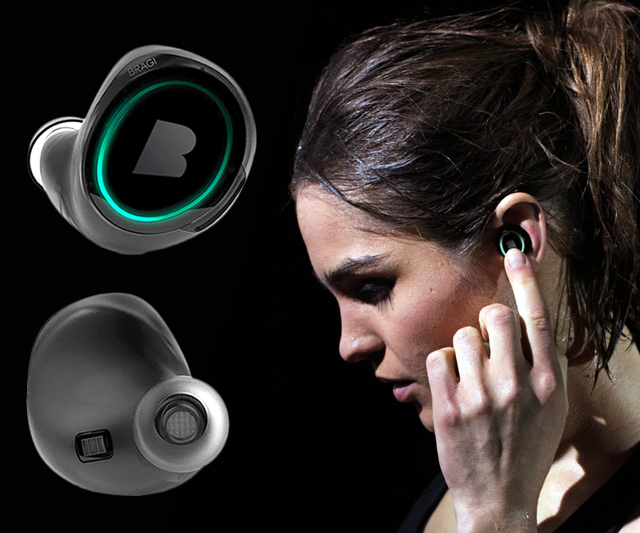 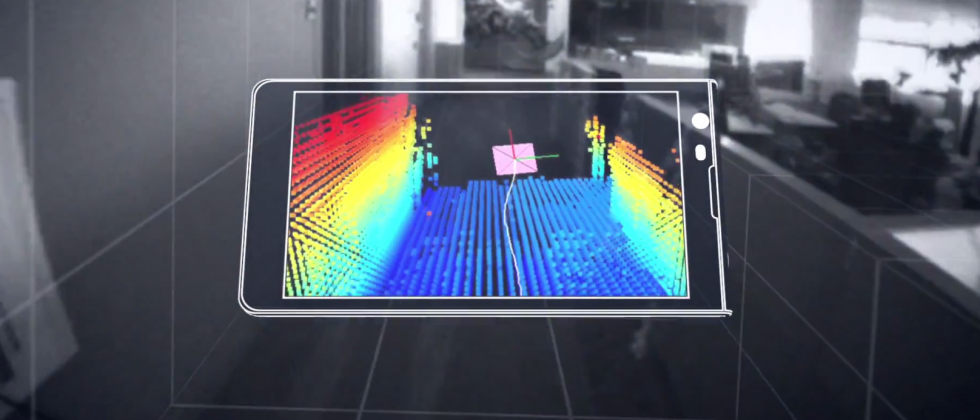 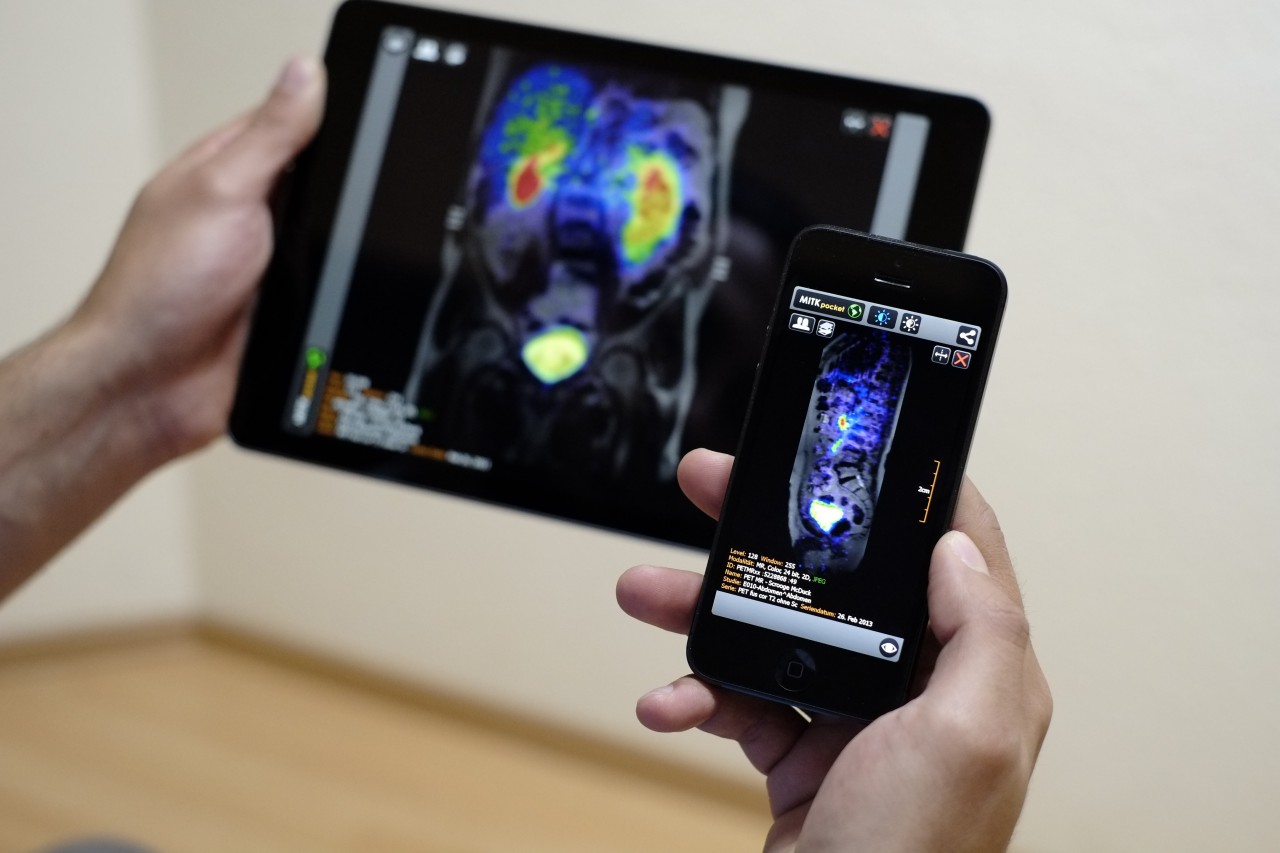 This zoom session is being recorded.
Take home exam.
Will be released at 9:00AM on November 11.
Due at 8:59AM on November 12.
The exam questions will be spread over almost all the topics discussed in the class so far.
Fundamental concepts/theories are important.
There will be no specific question from any paper
No programming
5 Sections
Multiple Choice Questions (10*2 points+ 2*2 bonus)
Measuring Signals (20 points)
Waves (20 points + 4 bonus points)
Indoor/Outdoor Localization (25 points + 2 bonus points)
Mixed Bag (15 points)
The following topics are particularly important
Sampling, Nyquist sampling rate, aliasing, calculating aliased frequency, Nyquist sampling rate for a frequency band
DFT spectrum of a real and complex signal
Upconversion and downconversion techniques in communication
Doppler frequency estimation
Superposition of signals, one dimensional beamforming
DoA estimation using antenna array
Beam-patterns of the Uniform Linear Array
Working principles of the IMU sensors, Local and global coordinate systems
Hidden Markov Model (HMM) – Viterbi Algorithm
Global Positioning System (GPS)
Frequency, Amplitude, and Phase
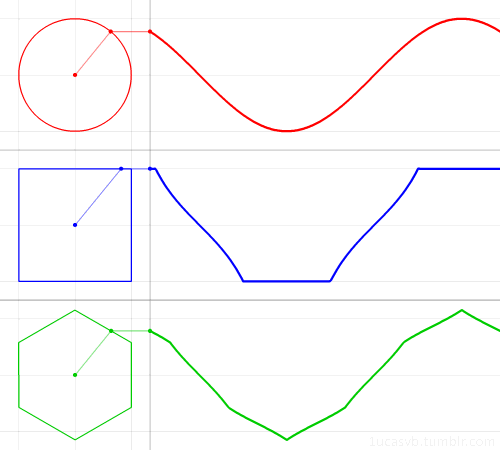 A
𝚹
Phase
time = t second
-- with initial/additional phase ϕ
Time Domain and Frequency Domain
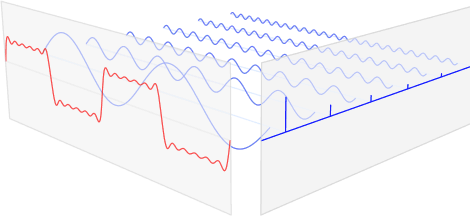 Time domain view
Frequency domain view
Time Domain and Frequency Domain
Fourier Transform
FFT
Amplitude
0
4
6
8
2
Frequency (Hz)
Time domain
Frequency domain
FFT = Fast Fourier Transform
IFFT = Inverse Fast Fourier Transform
Time Domain and Frequency Domain
Fourier Transform
FFT
Amplitude
0
-6
4
6
8
2
-4
-2
2
Frequency (Hz)
Time domain
Frequency domain
FFT = Fast Fourier Transform
IFFT = Inverse Fast Fourier Transform
Discrete Fourier Transform
F
…
…
fN-1
fm
f1
f0
=
DFT matrix,
Z
Z0
x[0]
X =
Time series,
=
Fourier coefficients,
Z1
x[1]
…
x[2]
Zm
…
…
ZN-1
x[N-1]
Discrete Fourier Transform
Z
F
X
=
X
F-1
Z
=
H
X
F
Z
=
The resolution and the highest frequency
Magnitude/Phase of zm
m = 0
Frequency
-2
-4
2
3
4
1
-3
-1
Resolution
= minimum observable frequency difference =
The resolution and the highest frequency
Magnitude/Phase of zm
m = 0
Frequency
-2
-4
2
3
4
1
-3
-1
Highest frequency =
The resolution and the highest frequency
How can we increase the resolution?
How can we increase the range of the spectrum?
Calculating the aliased frequency value for real signals
Sampling frequency = 10Hz
Nyquist frequency = 5Hz
Received
signal
Amplitude
Amplitude
4
6
8
2
4
6
8
2
0
0
Frequency (Hz)
Frequency (Hz)
fs = Sampling frequency
f = Target frequency
fa = Aliased(perceived) frequency
K = Non-negative integer
fa = min(abs(K*fs - f))
Downconversion
Amplitude
4
6
8
2
0
0
Frequency (kHz)
Downconversion
Frequency
down-conversion
Amplitude
Amplitude
4
6
8
2
4
6
8
2
0
0
Frequency (kHz)
Frequency (kHz)
?
Amplitude
50
60
20
80
0
Frequency (kHz)
Amplitude
Amplitude
50
60
20
50
60
20
80
80
0
0
Frequency (kHz)
Frequency (kHz)
Equation of waves in time and space
Superimposition of sinusoids
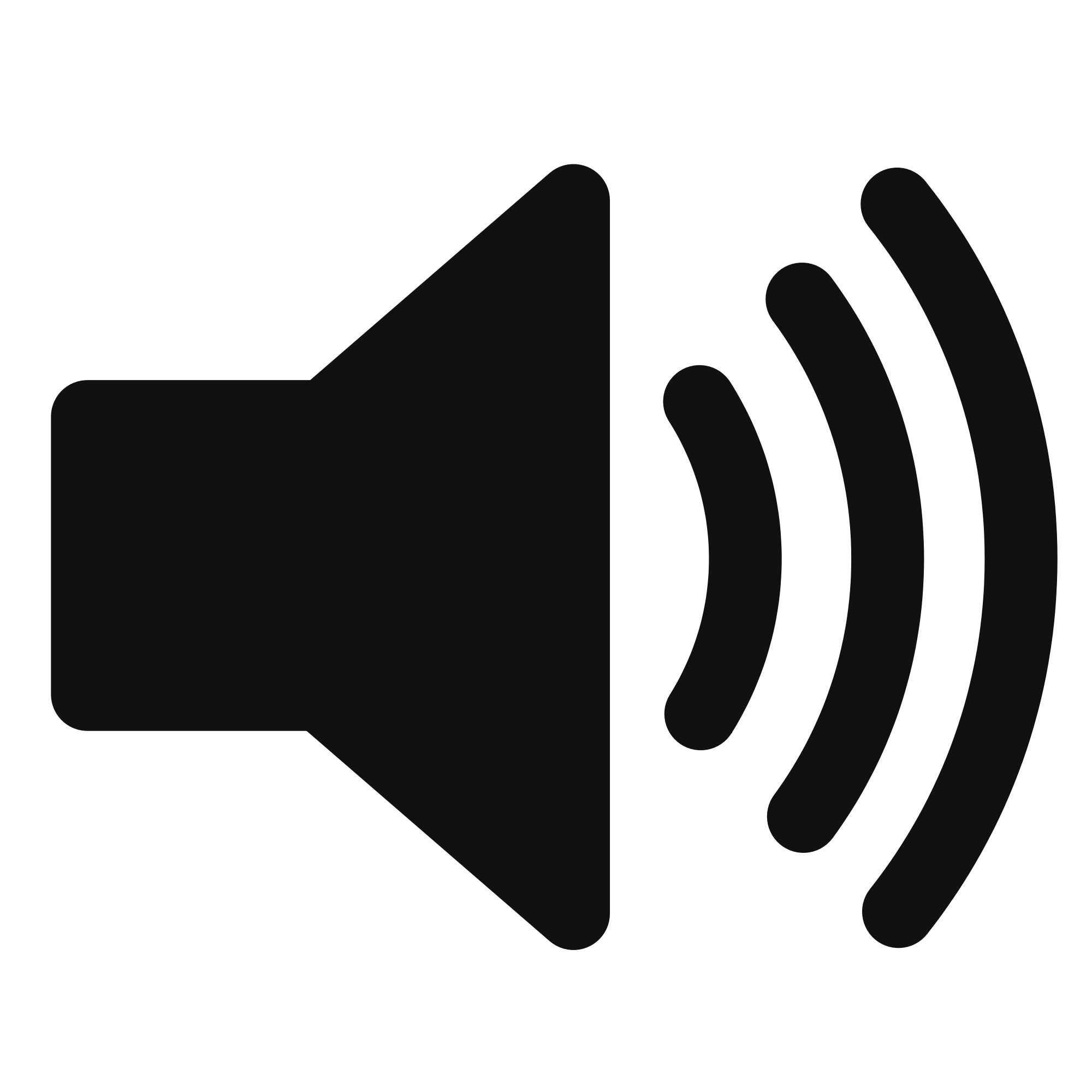 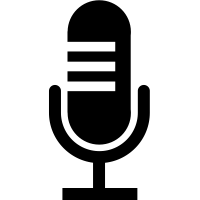 Amplitude
Amplitude
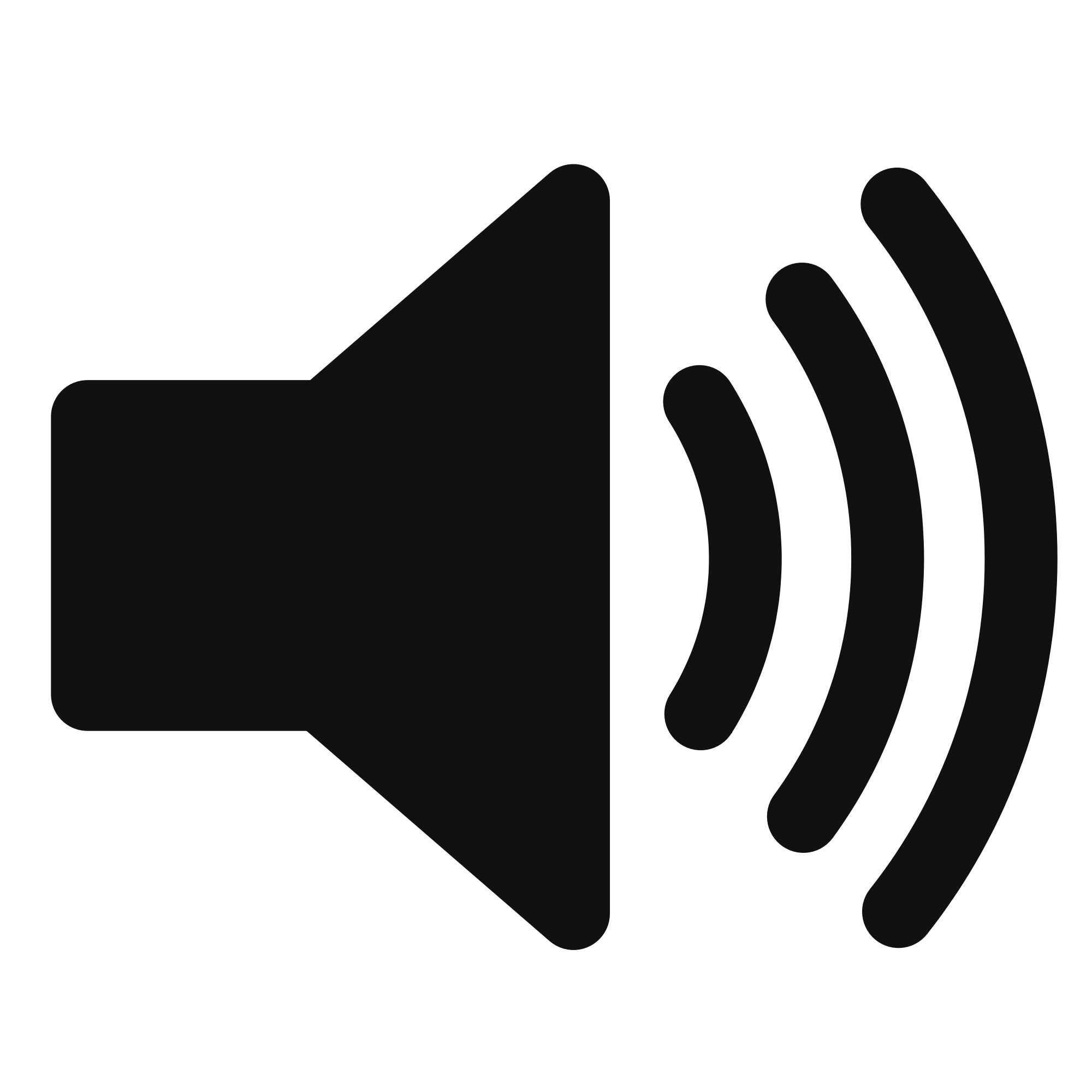 Beamforming in 2D space
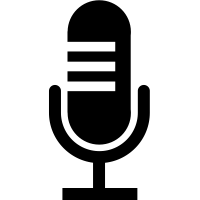 Approximation for ‘far field’
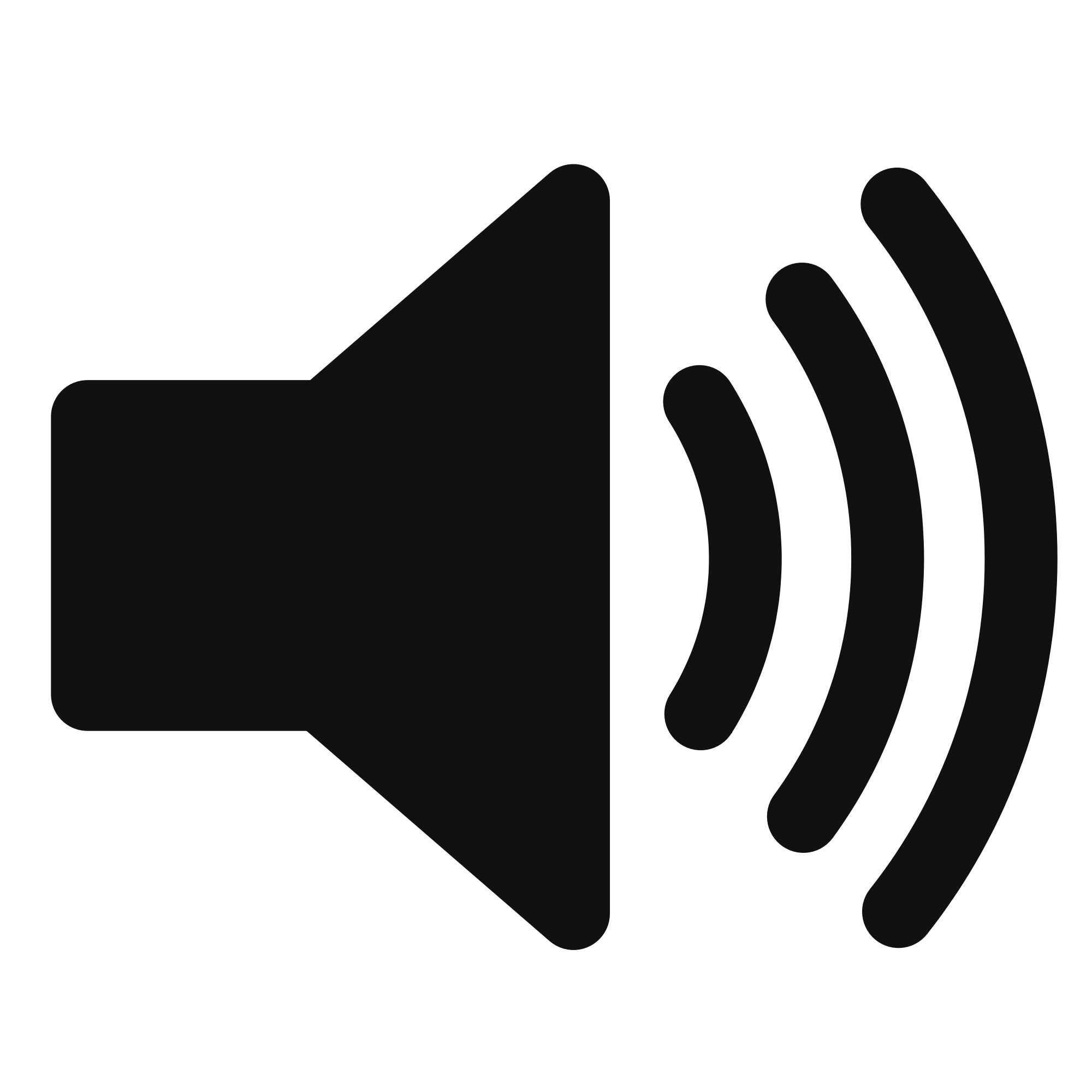 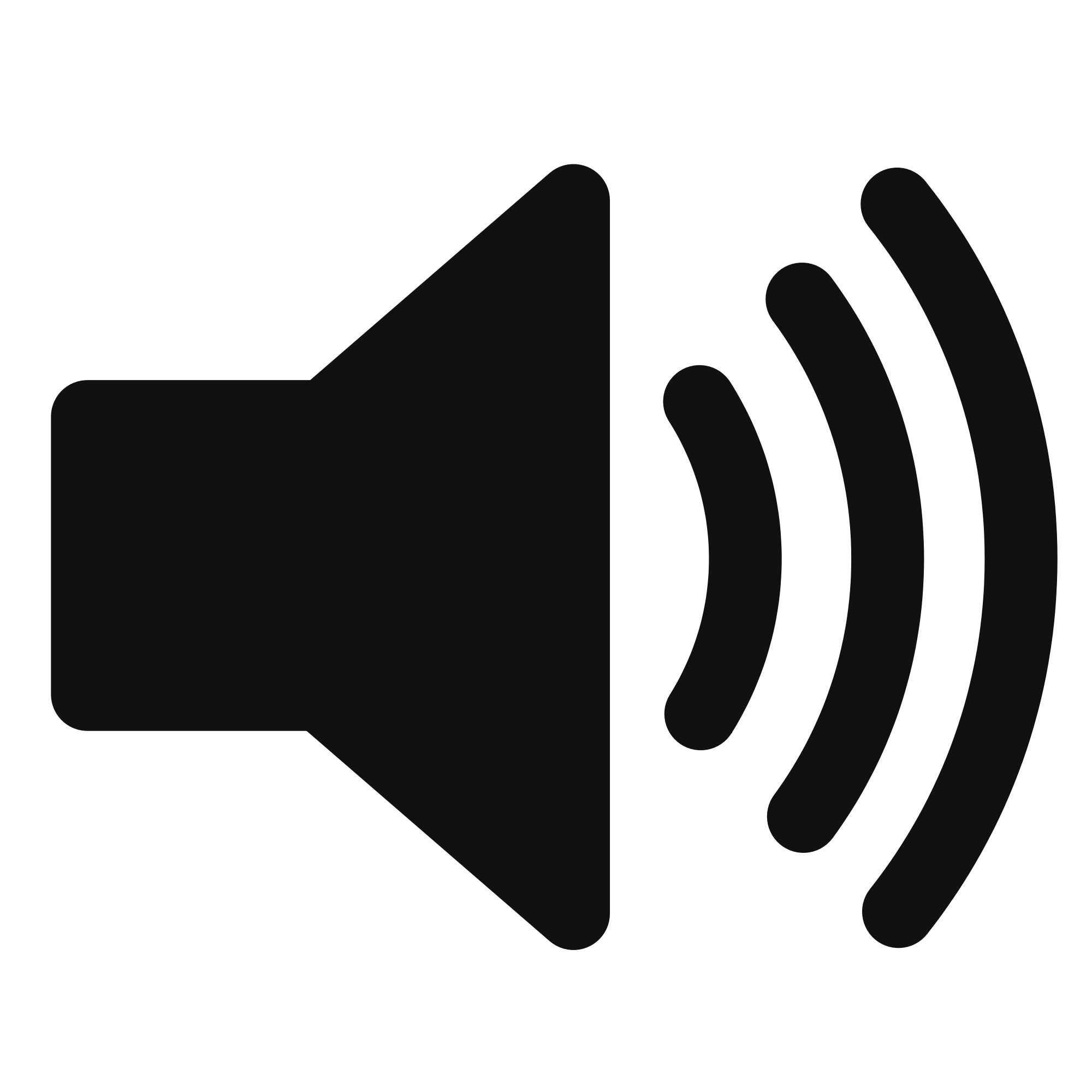 Beamforming in 2D space
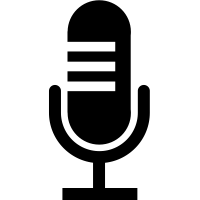 Approximation for ‘far field’
Along this line
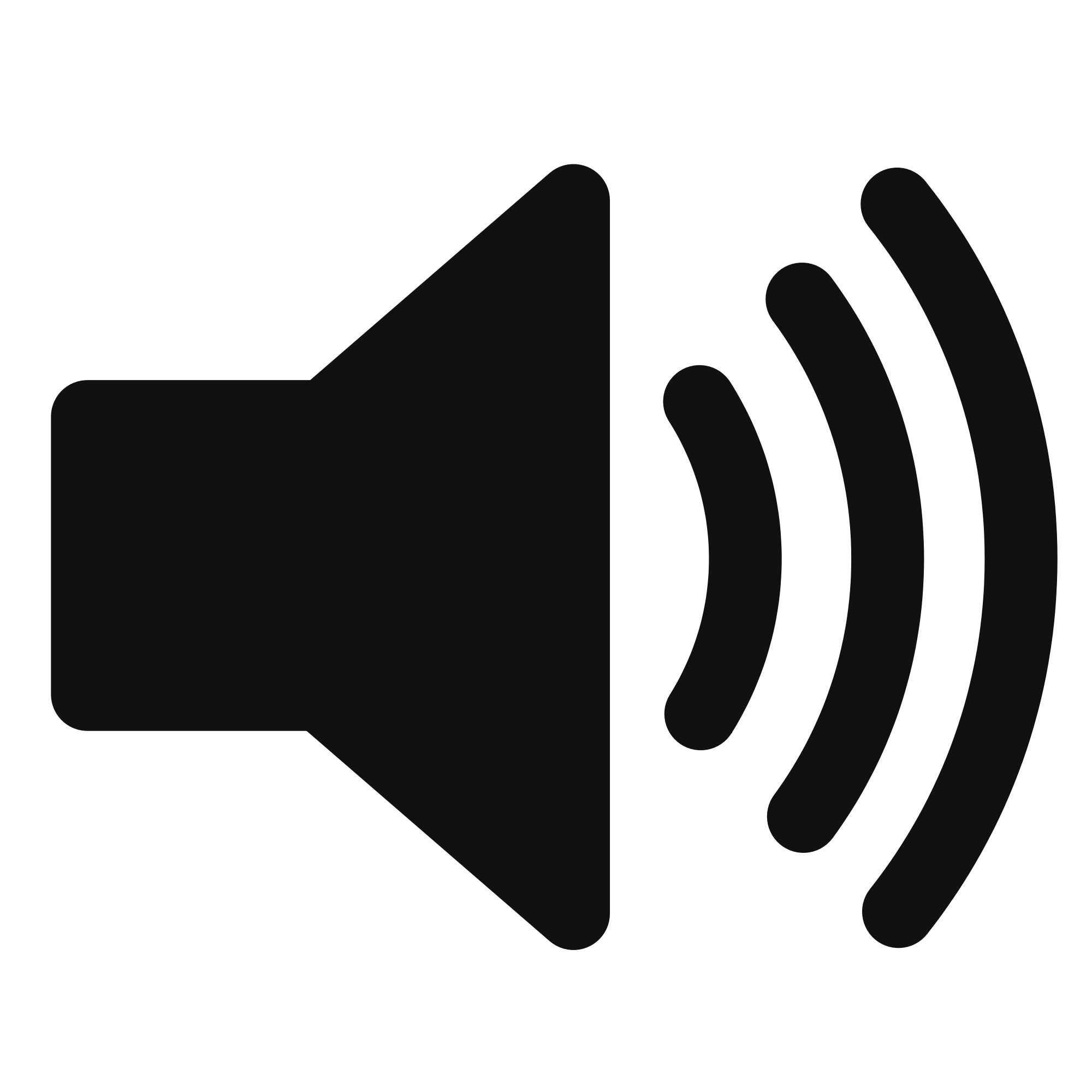 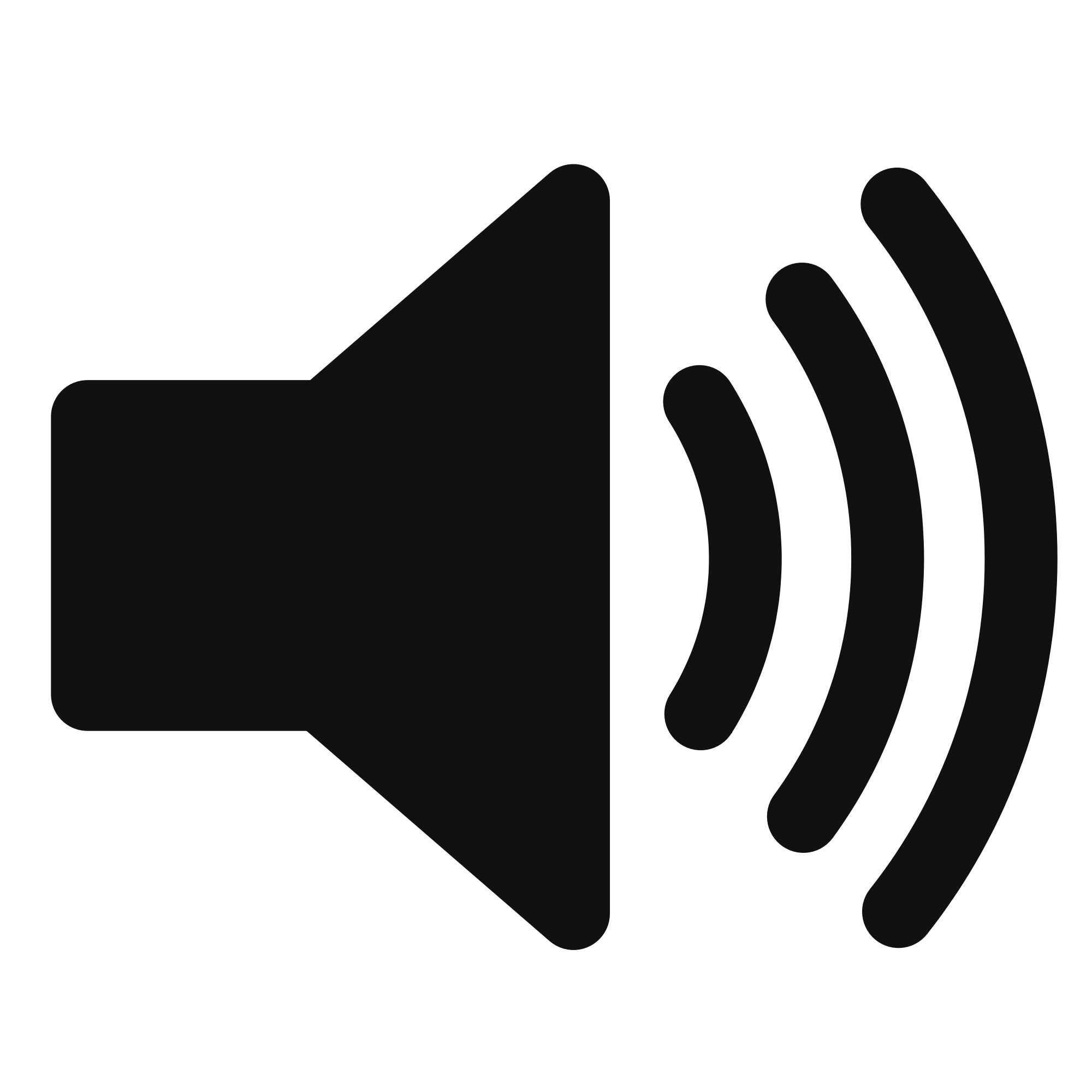 Beamforming in 2D space
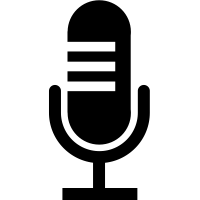 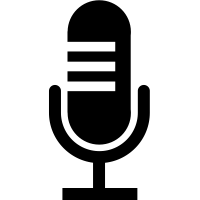 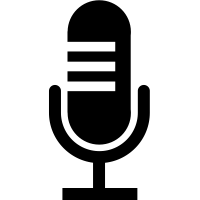 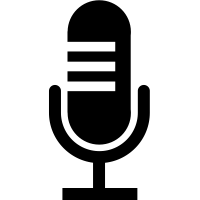 …
N elements
Path difference with nth element:
Phase difference with nth element:
Original signal:
Combined signal:
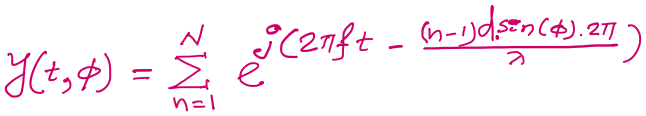 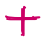 23
Beamforming in 2D space
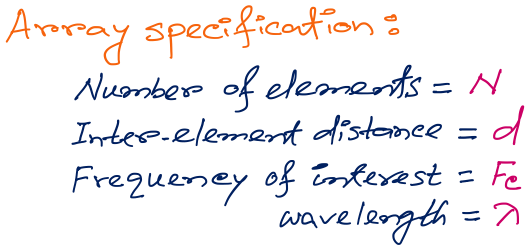 f
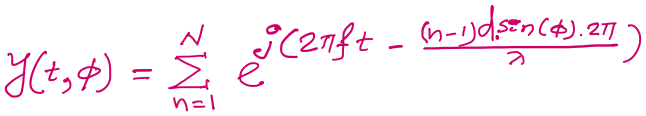 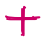 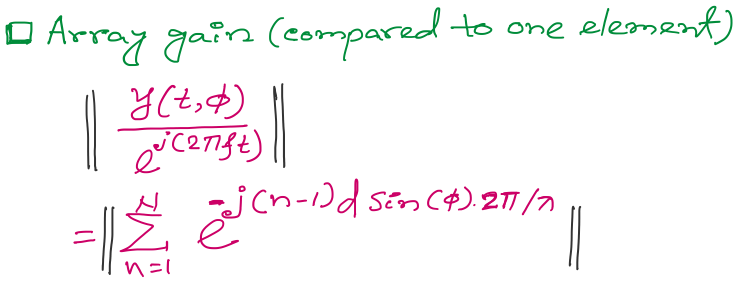 24
[Speaker Notes: http://www.waves.utoronto.ca/prof/svhum/ece422/notes/15-arrays2.pdf]
Beamforming in 2D space
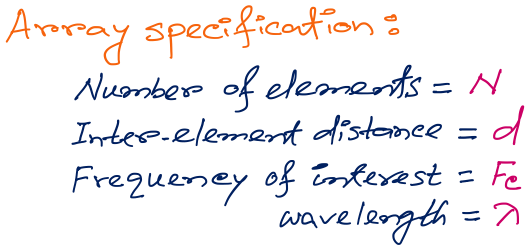 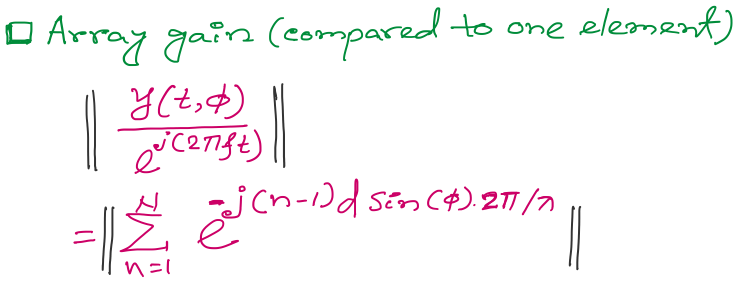 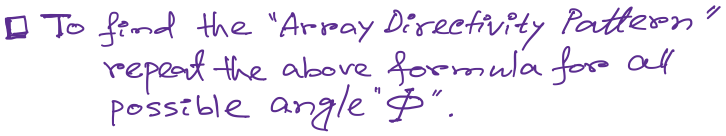 25
[Speaker Notes: http://www.waves.utoronto.ca/prof/svhum/ece422/notes/15-arrays2.pdf]
Beamforming in 2D space
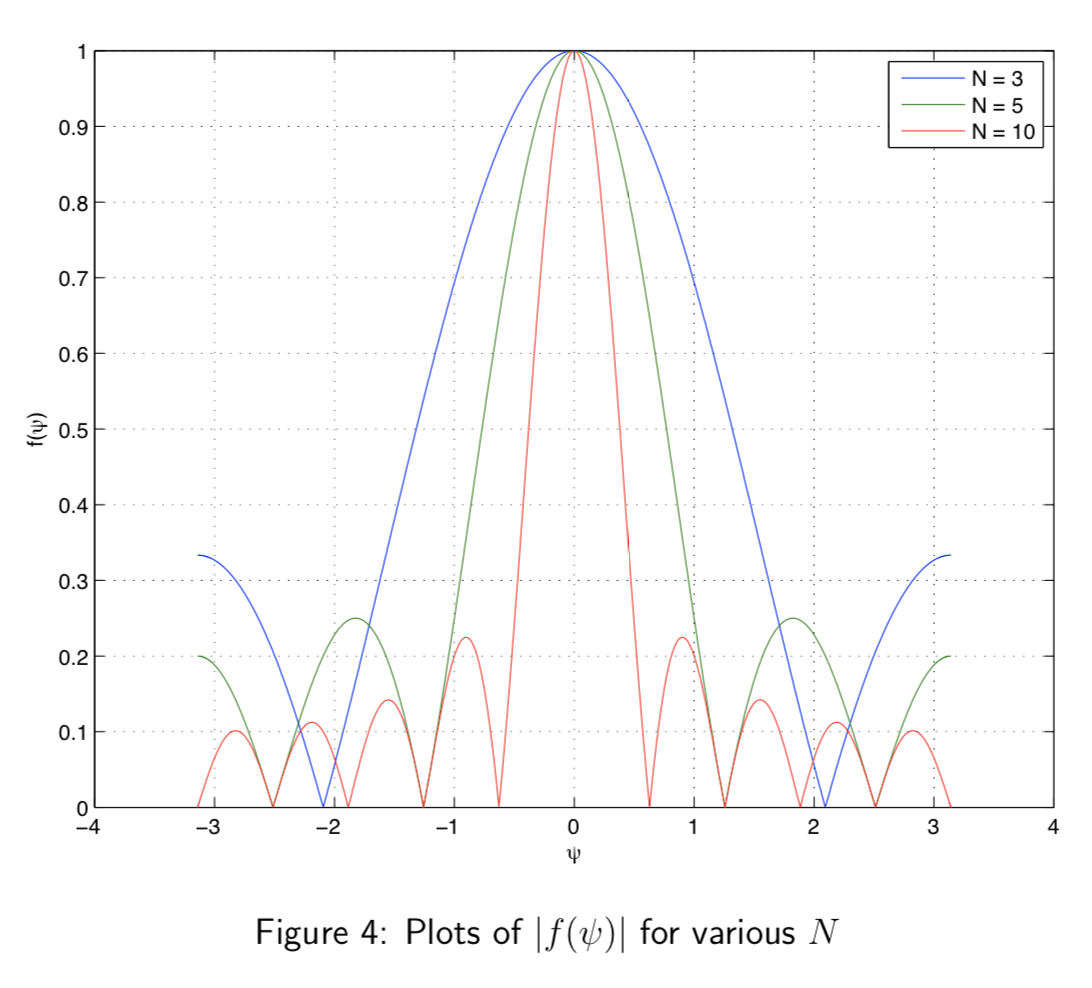 Gain
-90    -60    -30     0     30    60     90
Angle
26
[Speaker Notes: http://www.waves.utoronto.ca/prof/svhum/ece422/notes/15-arrays2.pdf]
DoA Estimation: Delay-sum
Received signals in all elements:
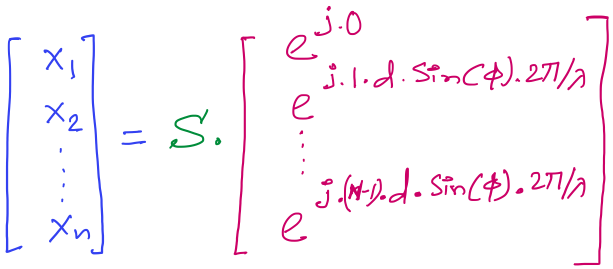 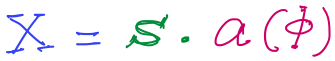 Steering vector
[Speaker Notes: http://www.waves.utoronto.ca/prof/svhum/ece422/notes/15-arrays2.pdf]
DoA Estimation: Delay-sum
Received signals in all elements:
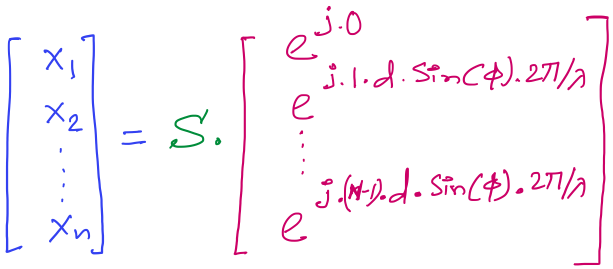 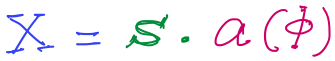 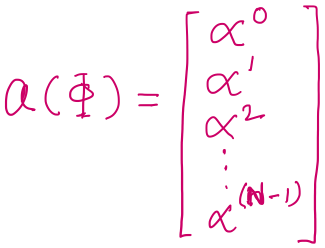 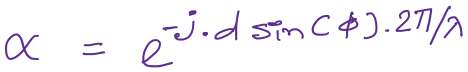 [Speaker Notes: http://www.waves.utoronto.ca/prof/svhum/ece422/notes/15-arrays2.pdf]
Doppler effect
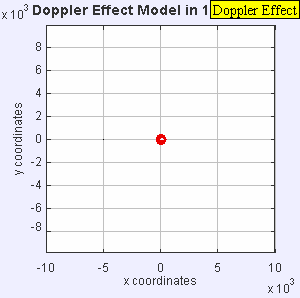 Doppler effect
Simple wave model: Moving observer
Both the source and the observer are moving
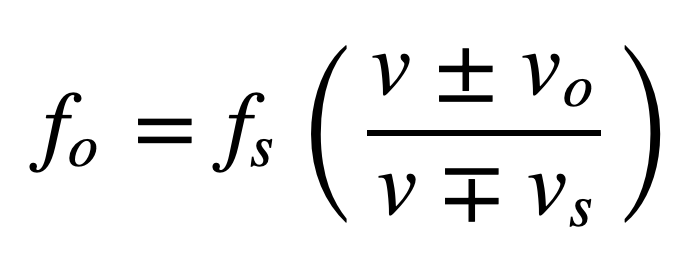 vO , TO , fO = Velocity of the observer and observed period and frequency
vS , TS , fS = Velocity of the source and original period and frequency
[Speaker Notes: Slide 58: 30 minutes]
A fire truck emits an 880Hz siren. As the truck approaches an observer on the sidewalk, he perceives the pitch to be 950Hz. Approximately what frequency does he hear after the truck passes and is moving away? Assume the truck's velocity remains constant, and that the velocity of sound in air is 340m/s.
A fire truck emits an 880Hz siren. As the truck approaches an observer on the sidewalk, he perceives the pitch to be 950Hz. Approximately what frequency does he hear after the truck passes and is moving away? Assume the truck's velocity remains constant, and that the velocity of sound in air is 340m/s.
950 = 880(340/340−v)

v = 25 m/s

f = 880(340/340+25) = 820Hz
Answer = f = 820Hz
Global Navigation Satellite Systems:
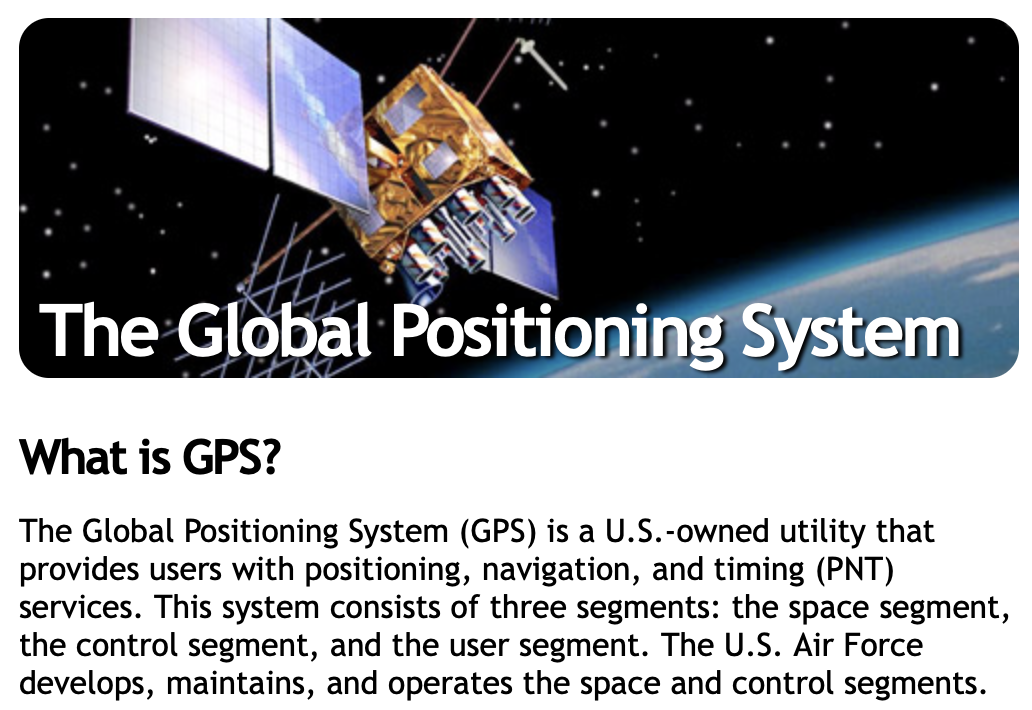 https://www.gps.gov
33
Trilateration
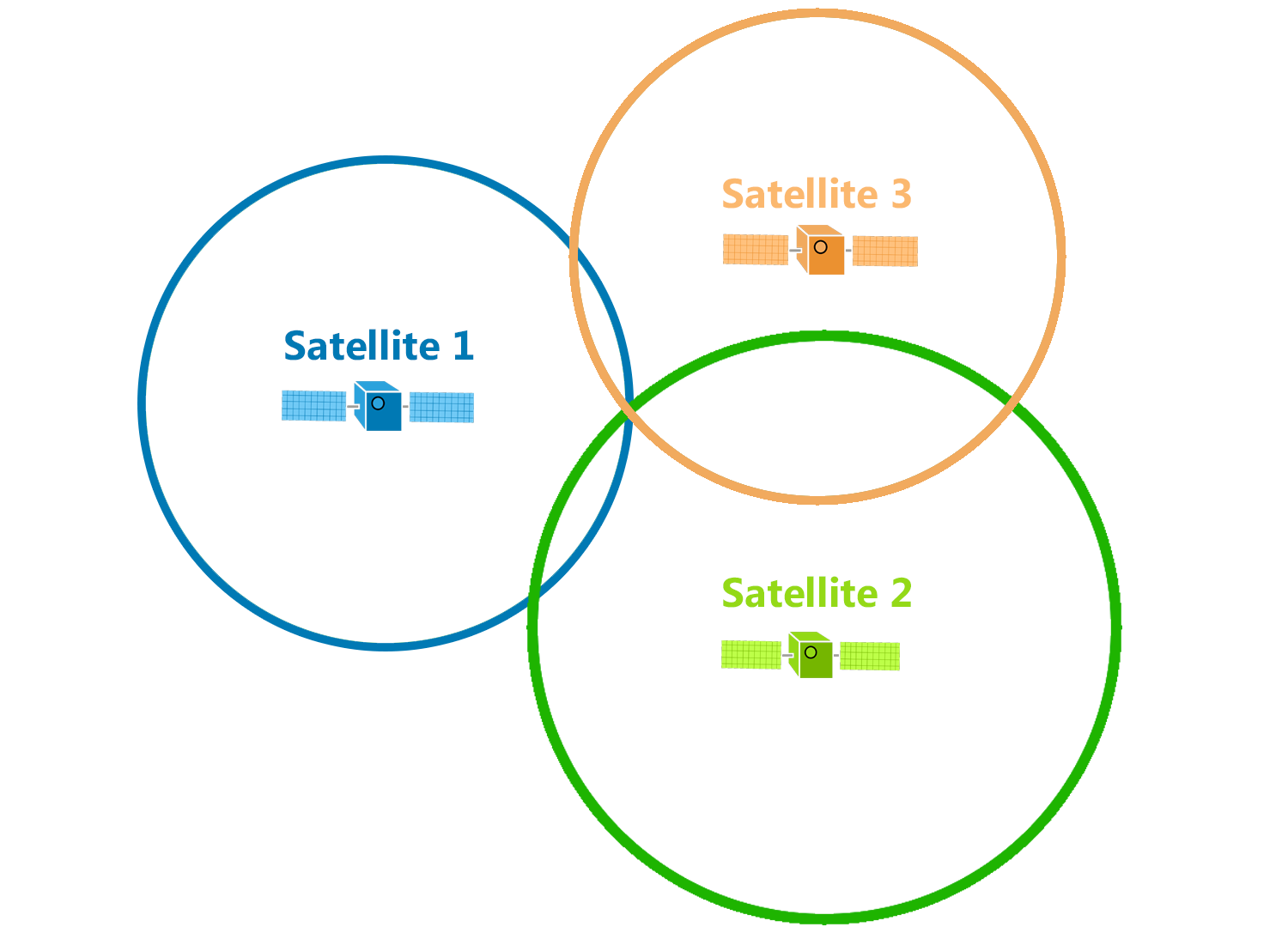 d
34
GPS Satellite Constellation
Baseline configuration
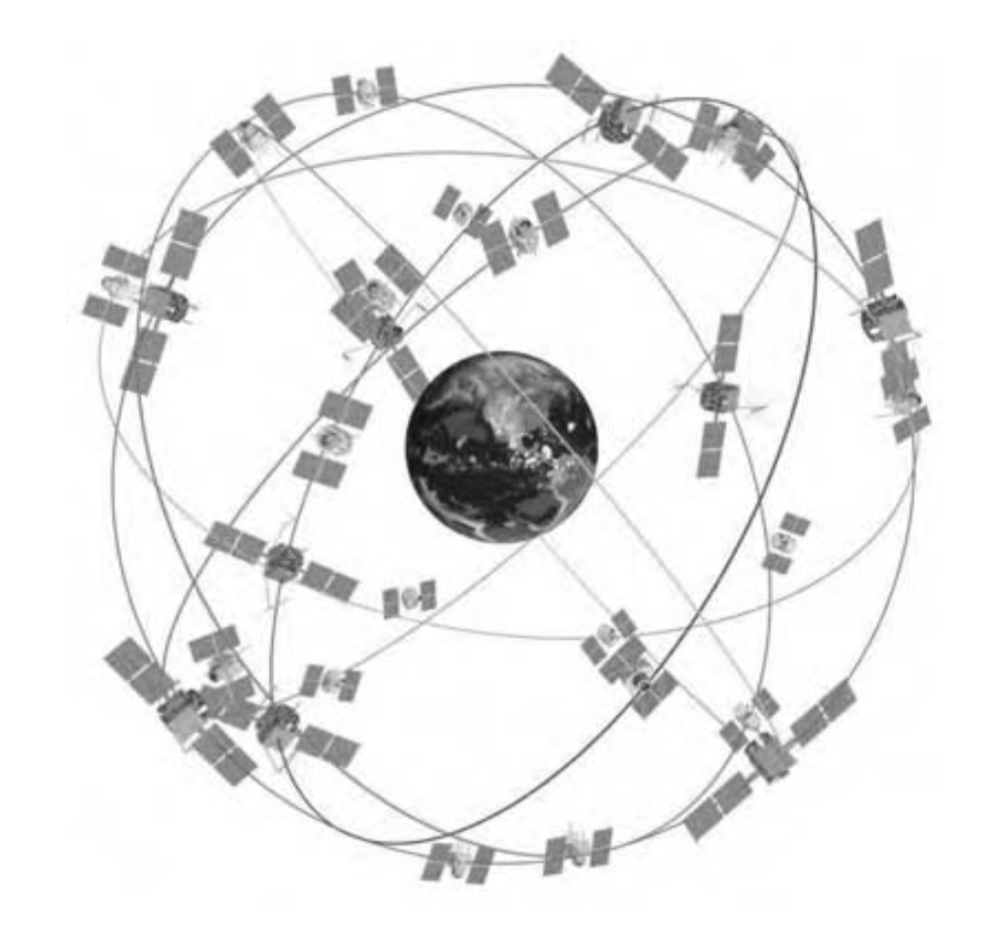 -- 24 satellites
-- 6 orbital planes, 4 satellites in each plane
-- 60° separation between planes
-- Orbital radius approx. 26,600 km
-- Orbital period 11h 58m (half day)
at a speed of around 14000km/s
35
A simple gesture recognition example
Start
End
St
No
Call
Near
Near
Far
Far
Call
Viterbi Algorithm
Save two parameters per iteration, per state:
Recursion
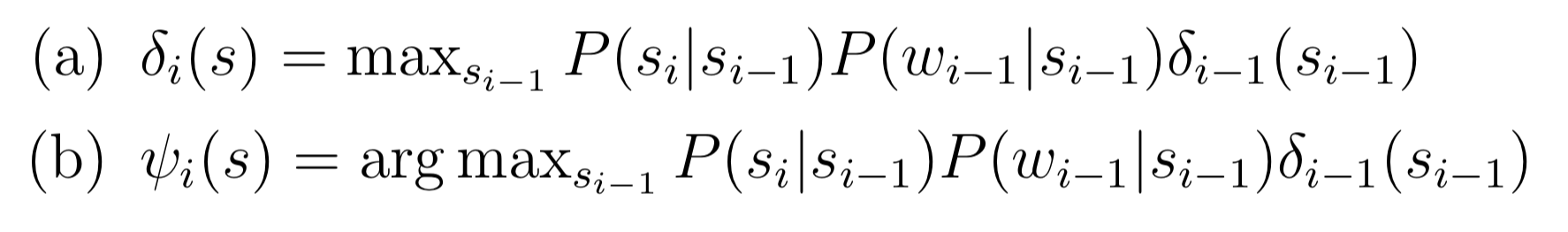 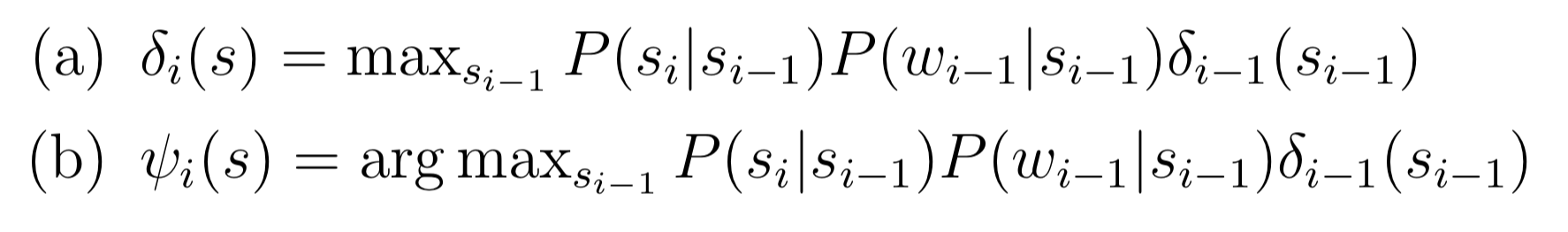